Testing Effectiveness of Forecast Based Financing as Compared to Traditional Emergency Response​A Case Study of West Pokot County –Kenya​
Naomi Wambui Ng’ang’a, Halima Saado Abdillahi, Sarah Nduku Nzau, Zachary Mwambi Misiani
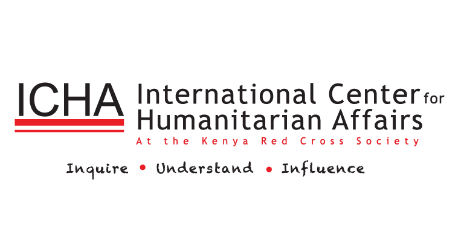 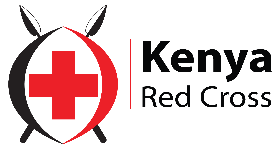 Image source: Unsplash -Oleksandr Sushko
Introduction
Extreme weather condition and variations are becoming the norm in many regions of the world
Arid and semi-arid regions are particularly impacted by these climate hazards, posing a significant risk to the lives and livelihoods of millions of households
According to climate change projections, frequency and intensity of extreme weather events are expected to rise globally, exacerbating existing humanitarian crises and creating new ones
With no correspondence increase in funding, humanitarian organizations are therefore required to adapt and respond to changing circumstances
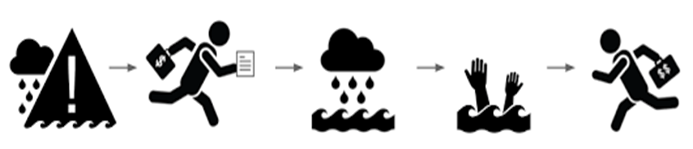 Image source: RCRC Climate Centre
Introduction
Anticipatory Action: implementation of preventive measures before disasters strike, mitigates the impacts on communities and reduces the time and cost of humanitarian response.
Early Actions: Set of formal plans of activation and implementation
Early action Protocol:   formal plans that outline the early actions that will be taken when a specific hazard is forecasted to impact communities
Forecast Based Financing: a proactive approach to disaster risk management that uses climate and weather forecasts to trigger and fund early actions before a disaster occur
Case study
Between  2019- 2021, Kenya Red Cross Society (KRCS) in partnership with FBF- technical working group developed a drought FBF system with an aim of to minimising potential damage and loss of life by acting early, before the hazard reached its peak 
In 2021,  KRCS tested its drought FBF system after attaining trigger thresholds indicating below average seasonal rainfall for October-November-December rains (KMD). This provided a good opportunity for real-time testing of effectiveness of the selected/prioritised early actions.
West Pokot county was identified as suitable location to activate early actions based on risk analysis done and on-ground monitoring reports
KRCS implemented pre-agreed anticipatory actions to address water scarcity and food insecurity which had been prioritised as the primary impacts of drought
To test effectiveness of conducting FBF compared to doing traditional emergency response, a quasi experiment study was conducted to measure different outcomes between AA beneficiary households and a comparison group of similar vulnerability who only received traditional disaster emergency response
Risk scenarios; Historical hazards, vulnerability and adaptive capacity
VCI and SPI forecast
Trigger level checking
Early actions are not implemented
Early actions are not implemented
Early actions are implemented
KRCS Drought FBF system Methodology
[Speaker Notes: The county of West Pokot was still in normal or early phase of drought when KRCS activated implementation of anticipatory actions to prevent potential disaster impacts]
Case study-Data and Methods
A total of 388 respondents participated in the survey where 260 were beneficiaries of AA while 128 were non-beneficiaries
Simple random sampling (SRS) was used to select study participants within the selected clusters
Beneficiary households were randomly sampled from the KRCS existing household registers of the AA beneficiaries
For non-beneficiary group, the local enumerators snow-balled from one household of non-beneficiary (control group) to the next for purposes of interviews
Both quantitative and qualitative methods were used to evaluate the impact of the intervention in reducing impacts of drought on households
[Speaker Notes: Data collection techniques employed survey questionnaire, KII and FGDs]
Findings-Demographic characteristics
Participants in the treatment and control arm were similar in social demographic characteristics with no significant differences
Majority of the respondents were female, this could be because it is women who remain behind at home to do domestic chores
However, most of the households’ heads were reported to be male suggesting that the power to make major decision in the households lay in the hands of men.
Findings-Demographic characteristics
Participants in the treatment and control arm were similar in education level and income sources, with no significant differences
Only, about a tenth (13.5%-AA beneficiaries; 11.7%- AA non-beneficiaries) had attained secondary or tertiary education likely because the target locations were mainly rural areas
Findings- Food Security
Food utilization
More (41.8%) children under-five from beneficiary households had three meals and some food/snack in between as is required compared to 31.6% from non-beneficiary households (p=0.12)
Majority (74.7%) of adults in AA households ate between two to three meals the day preceding this survey compared to 64.8% Emergency Response counterparts (p=0.056)
Dietary scores
Majority (65%) of the AA beneficiaries had a dietary diversity of above 43 which implies that households were food secure compared to only 43.8% of the AA non-beneficiaries (p=0.00)
Few (16.9%) anticipatory actions beneficiaries were moderately food insecure (dietary scores 28.6-42) compared to 32.8% of their Emergency Response Counterparts (p= 0.00)
In addition, fewer (18.1%) AA beneficiaries were severely food insecure (dietary scores <28.5) compared to 23.4% of the Emergency Response counterparts (p=0.27)
This indicates that  households which beneficiated from anticipatory action were better fed than those from Emergency Response households
[Speaker Notes: This indicates that more AA beneficiary households were food secure than AA non-beneficiary counterparts. By food secure the study implies that beneficiaries were taking cereals, vegetables, oils, sugar and one-day consumption of foods rich in protein. The moderately food insecure, these are persons whose diet was made up of cereals and vegetables daily plus oils/fats for five days and sugar products for three days in a week. Those who are severely food insecure, their meals were composed of cereals daily and vegetables for a maximum of four days a week.]
Findings- Food Security
Coping mechanism
AA beneficiaries utilised negative food coping strategies lesser number of times (2.5) as compared to emergency response beneficiary households (2.9)
Although the difference in the coping index was not statistically significant (p= 0.23), the results provide a good indication that the intervention reduced utilization of negative food coping strategies among beneficiaries sampled
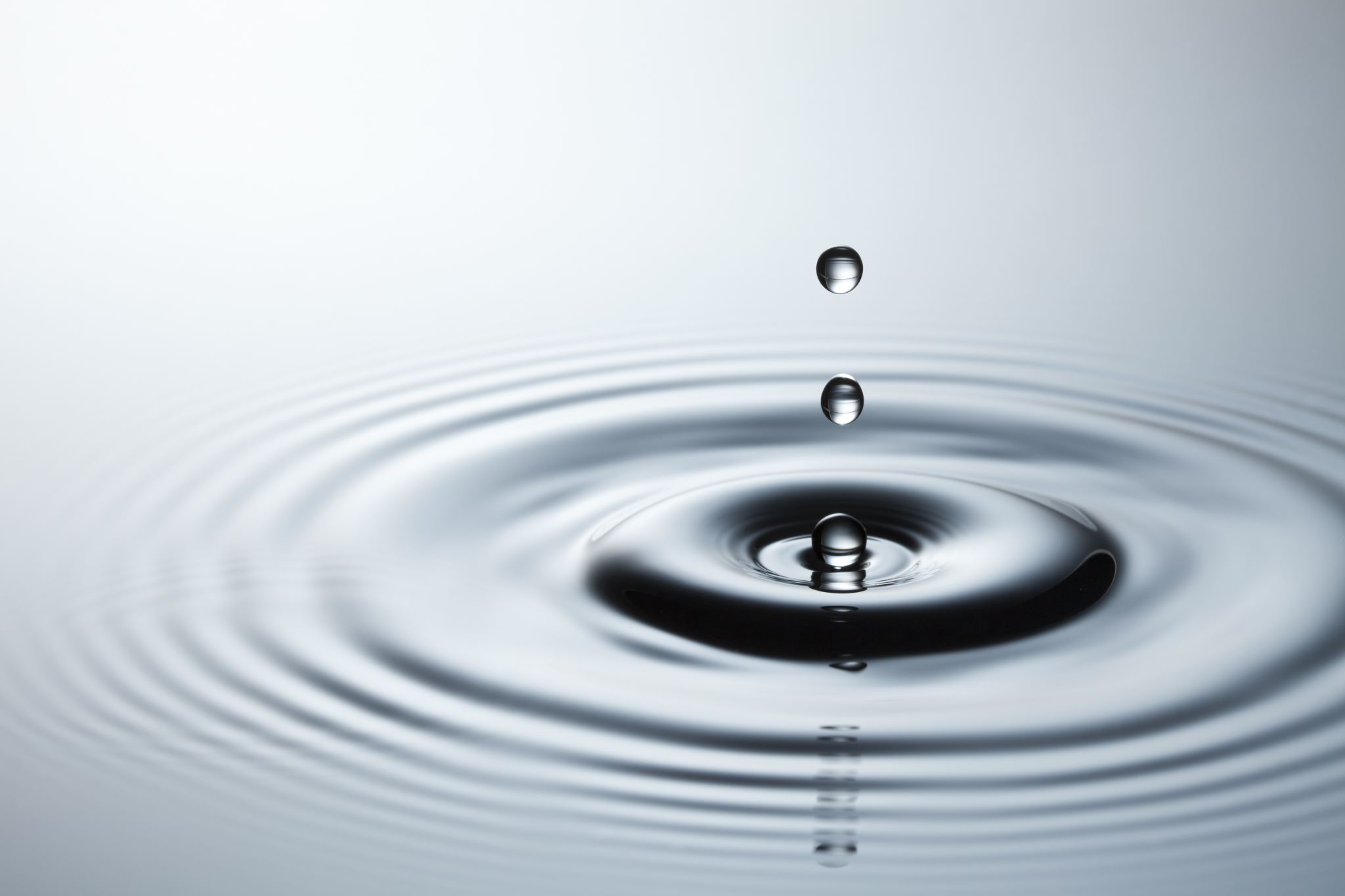 Results- Water scarcity
More (14.9%) beneficiaries than (3.3%) non-beneficiaries obtained water from boreholes (p= 0.03) hence access to cleaner and safe water
Beneficiaries took much less time to fetch water as compared to nonbeneficiaries
More (38.8%) beneficiaries than non-beneficiaries (29.5%) took less than 30 mins to collect water (p= 0.28)
Fewer (43.0%) beneficiaries compared non-beneficiaries (52.5%) spending between 30mins- 1hour to collect water (p= 0.29)
Notable changes in water due to AA included: Cleaner/safer water (96.7%); reduction in cases of water borne diseases (5.0%); reduced amount of money spent on water thus spending elsewhere (8.3%); and households improved hygiene (38.8%)
Cost benefit analysis-WASH
The direct cost of WASH totalled to KES 3,600,000 (USD30,0000) 
A total of 418 households were able to access water from the three rehabilitated boreholes
Used SPHERE standards to calculate demand for water per household. where, 
Members of a household consumes 15litres per person per day; Domestic animals require 20 litres per animal per day
 Average cost of water is KES 35 for 20 litre jerrican
An average household size of 6.9 in West Pokot County; The very poor population who are targeted by anticipatory action have an average of  6 shoats, no cattle
Averaging consumption per household per day was  223.5 litres
Average amount spend per household per day was KES 390.95 (USD 3.25)
[Speaker Notes: Costs entailed rapid assessment of functionality of water facilities; repairs and rehabilitation; conducting training of the water committees and refresher in DRR.
CBR>1  indicates that anticipatory actions delivered positive benefits to beneficiaries and there was Value for Money in the implementation of Forecast-based Financing intervention]
Cost benefit analysis- Food Security
The direct costs of implementing anticipatory actions under livelihoods and basic needs was KES 3,600,000(USD30,0000)
A total of 1000 households were provided with drought tolerant seeds
270kgs (75kgs kept for household consumption;195kg sold @ KES150 per kg)
Average income was KES 29,250 (USD243.75) per household
[Speaker Notes: Costs entailed procurement of drought tolerant seeds; advocating for crop diversification and improved crop-post harvest management to reduce post-harvest losses
CBR>1  indicates that anticipatory actions delivered positive benefits to beneficiaries and there was Value for Money in the implementation of Forecast-based Financing intervention]
Lesson Learnt
[Speaker Notes: Taking early action has a higher benefit to cost ratio]
Conclusion
Anticipatory actions had statistically significant impact on food dietary diversity and access to clean water
Additionally, beneficiaries of anticipatory actions recorded positive impacts on food access, food security, food coping strategies and access to water sources
Cost benefit analysis showed that Anticipatory actions have a higher benefit to cost ratio, indicating their cost-effectiveness and return on investment